Unit : 1
Good 
Morning !
Grammar
Presented by
 Waleed Al Sqour
www.saudienglish.net
Verb to be
Is - are - am
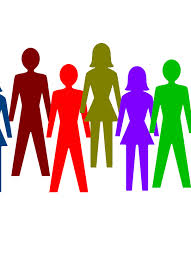 [Speaker Notes: Give student 5 Minute for answers]
affirmative
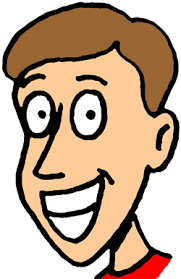 I am happy


He is sad


They are friends


She is Asma
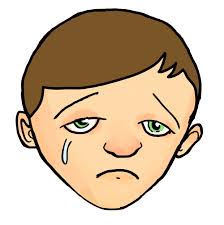 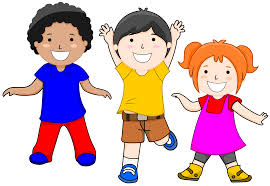 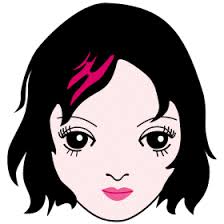 [Speaker Notes: Give student 5 Minute for answers]
negative
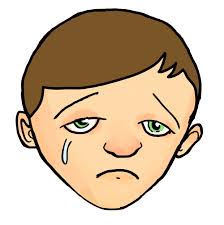 I am not happy


He is not sad


They are not friends


She is not Asma
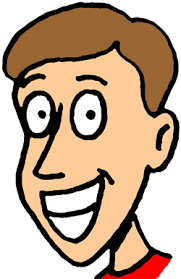 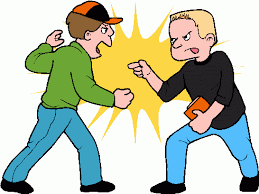 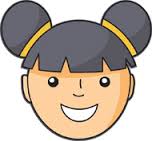 [Speaker Notes: Give student 5 Minute for answers]
Yes / no questions
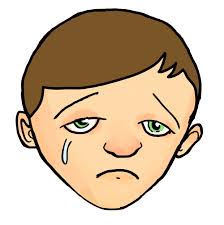 Am I happy?


Is he sad?


Are they friends?


Is she Asma?
No, you are not.


Yes, he is.


No, they are not.


Yes, she is.
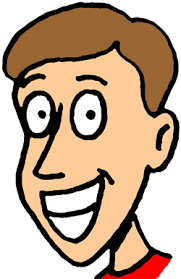 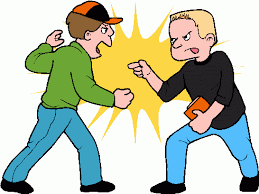 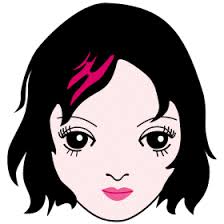 [Speaker Notes: Give student 5 Minute for answers]
Possessive Adjective
Singular

my, your,his, her
Plural

our, your, their
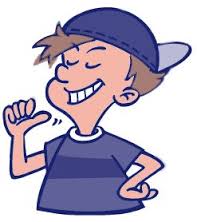 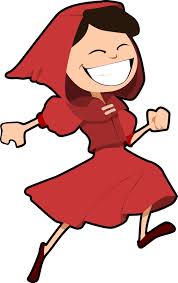 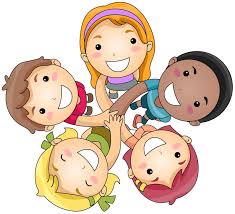 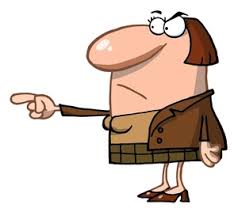 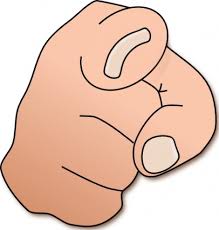 My name is Waleed. 
His name is John.
Her name is Mona?
Our vacation is in May.
Your vacation is in May.
Their vacation is in June.
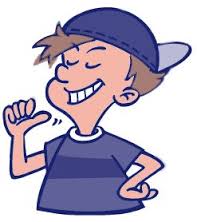 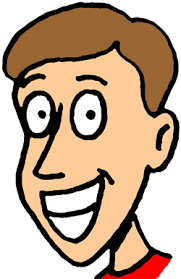 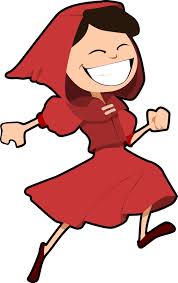 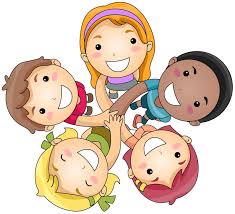 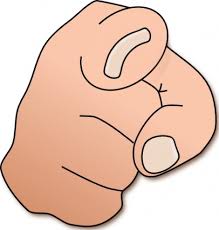 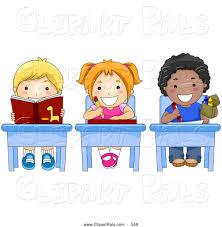 Now,

With your partner
 

Do the worksheet

 No.2